The Symbolist Movement
Amjed L. Jabbar
Ph.D. in English Poetry
The Symbolist Movement
The symbolist movement in literature originated during the 1850s in France and lasted until about 1900. Symbolism exerted a profound influence on twentieth-century literature, bridging the transition from Realism to Modernism.  Symbolism also exerted a strong influence on the arts, including theater, painting, and music.
The symbolists sought to convey very personal, irrational, and dream-like states of consciousness, relying heavily on metaphorical language to approximate, or symbolize, an eternal essence of being that, they believed, was abstracted from the scope of the five senses.

            These literary ideals developed as a reaction against the dominance of positivism, which emphasized rational thought, objectivity, and scientific method. Symbolism also represented a reaction against Realism and Naturalism in literature, which sought to accurately represent the external world of nature and   human society through descriptions of objective reality.
Stylistically, the symbolists emphasized the inherent musicality of language, developed the use of verse libre (free verse), and modernized the existing form of the prose poem. The symbolists were greatly influenced by the poetry of Charles Baudelaire, whose Les fleurs du mal (1857; Flowers of Evil) embodied many of their literary ideals. In addition to Baudelaire, the central figures of French Symbolism are the poets Stephane Mallarme, Paul Verlaine, and Arthur Rimbaud.
French Symbolism affected international literature of the nineteenth and twentieth centuries, in particular, inspiring the Russian symbolist movement, which developed in the 1880s. The literature of Germany, Great Britain, Japan, the United States, and Turkey was also influenced by Symbolism.  Though poetry dominated the symbolist movement, great works of fiction and drama  were also written by adherents of Symbolism.
Themes
1. The Inner Life of the Individual
The symbolist writers were concerned with expressing  various  elements  of  the  internal  life of  the individual. They focused on subjective mental impressions, internal moods, delicate emotional states, and spiritual sentiments in reaction  against the nineteenth-century focus on objective, external, concrete realities as perceived through rational scientific methods. Their use of imagery often exemplifies states of mind, the imagination, the human psyche, and dreams.  Huysmans’s  symbolist novel Against the Grain, for example, concerns a man who isolates himself in a country house, avoiding contact with other people; the focus of the novel is thus on the detailed subjective perceptions of the hypersensitive protagonist within an isolated  environment. Many symbolist poems, particularly  those of Rimbaud, evoke the inner world of the child, capturing Childhood impressions,  perceptions,  and flights of imagination.
2. The Journey
Many  symbolist  writers  describe various journeys, voyages, or quests as metaphors for internal explorations into the inner consciousness of the individual. Baudelaire’s poem ‘‘Le Voyage’’ (‘‘The Voyage’’) describes a journey as a symbol of the quest for meaning  and satisfaction  in life. Rimbaud, who wrote many of his major poems while traveling with Verlaine, often focuses on symbolic journeys in his poetry, frequently describing travel as a metaphor for a quest into the imagination. For  example,  ‘‘Le Bateau  ivre’’ (‘‘The Drunken Boat’’), one of Rimbaud’s  most famous  poems, narrates  a voyage by boat  as a metaphor for an internal  voyage into the mind of the individual. Verlaine also wrote a number of poems based on his travels with Rimbaud.
3. Sensual and Spiritual Love 

The major symbolist poets were men, and many of their poems explore the  tension in their lives between the sensual love of women and the spiritual idealization of women. These themes are addressed in the first section of Baudelaire’s “Flowers of Evil,” wherein three cycles of love poetry are associated with three different women with whom Baudelaire  was involved  during  his life. Baudelaire’s poem ‘‘The Head  of Hair’’ focuses on the sensuality of a woman’s hair. The symbolist poets also strove for the  realization  of spiritual  ideals through  their love poetry. They considered beauty to be an abstract  spiritual  ideal that  can only be hinted at through the presence of physical beauty. Mallarme described this concept as the ideal flower that does not exist in any real bouquet.
4. Religion and Spirituality

Symbolist literature is often preoccupied with spiritual exploration and religious questions. Symbolist writers developed religious themes in a variety of ways. Much  of Baudelaire’s  poetry  explores  the Catholic concept of sin and the figure of Satan. The section  of “Flowers of Evil” entitled  ‘‘Revolt’’ focuses on Baudelaire’s struggles with the allure of Satanism. Rimbaud, on the other hand,  offers harsh criticism of traditional religious beliefs throughout his writing,  while striving  to express spiritual  ideals. Verlaine, who experienced a religious  awakening  while in  prison,  wrote  poetry expressing the Catholic  faith in his volume Wisdom. Blok is noted for his verse ballad “The Twelve,” in which the exploits of a band  of revolutionary rebels are described as a Christian parable.
5. Urban Life

Modern urban life is an important  element and central theme of symbolist poetry that inaugurated the transition to modern literature in the  twentieth  century.  Baudelaire,  in his ‘‘Parisian Tableaus,’’ a section of “Flowers of  Evil,” wrote  some  of  the  first  poetry to depict nineteenth-century urban landscapes and urban squalor. His famous poem ‘‘The Swan’’  expresses feelings of alienation evoked by life in the modern city.
STYLE  

Free Verse

Free Verse or Vers libre was developed  by the symbolist  poets  as  a  form  of  verse liberated from the traditional formal requirements of French poetry,  such as meter  and  rhyme. The symbolists felt the formal qualities of a poem should  emerge  from  its  content, rather than being  imposed  upon  it  by  conventional rules. Free verse poetry thus  tends  to  be structured according  to  the  rhythms  of everyday  speech. French  symbolist poets Jules Laforgue  (1860–1887) and Gustave Kahn (1859–1936) were the first to develop free verse, which they began to use in the 1880s. Due to the influence of symbolist poetry, free verse came to characterize modern poetry in the   twentieth century. Early English-language poets who used free verse include T. S. Eliot and Ezra Pound.
2. Musicality of Language

Symbolist writers were particularly interested in bringing out the musical qualities of language. They developed works of lyrical beauty in which language was orchestrated with image to create a symphony of mood and suggestion.  Verlaine and Mallarme are  particularly esteemed for the musical qualities of their poetry. Blok brought musicality to Russian verse in his  ballad “The Twelve.” In drama, the plays of Maeterlinck are notable for the musical qualities of the dialogue.
3. Mood

The symbolists focused on evoking a strong sense of mood through the use of  language. Moods such as longing, regret, a sense of loss, and reverie (dream) are often expressed in symbolist literature. The poets strove to evoke specific moods through the expression of indirect internal states of mind. In symbolist fiction and drama, plot is less important than the overall mood or atmosphere that is created.
4. The Fairy Tale

A number of symbolist writers drew from traditional folktales and fairytales in their works of poetry, fiction, and drama. Maeterlinck, for example, in his plays The Princess Maleine and Pelleas and Melisande, drew from a variety of popular  folktales to create dramas set in traditional fairytale settings and featuring characters from folk literature. Rimbaud drew extensively on the fairytale in experimental narrative poems that transform this traditional genre.
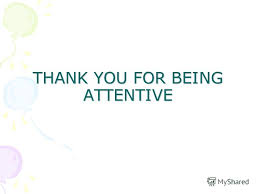